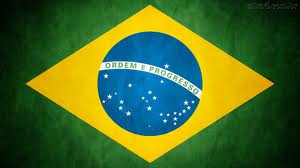 La vie de
les étudiants
au Brésil
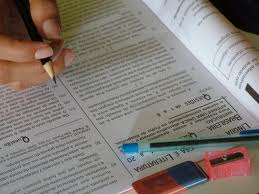 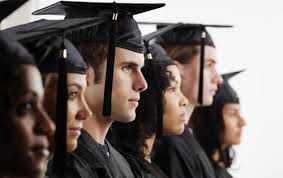 L’université au Brésil
L’Université publique
L’Université privée
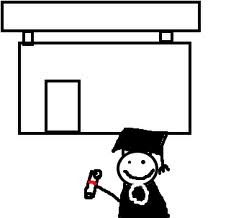 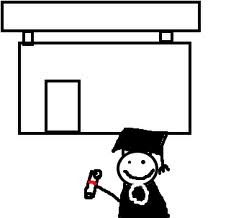 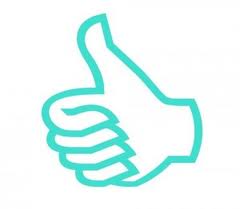 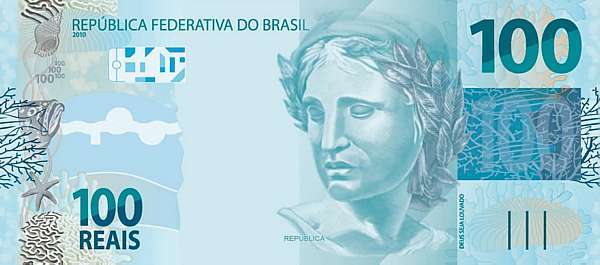 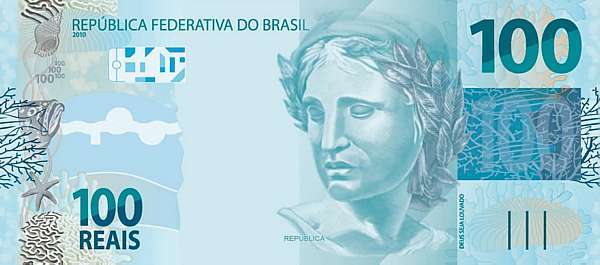 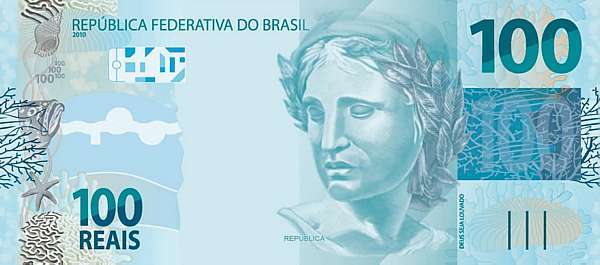 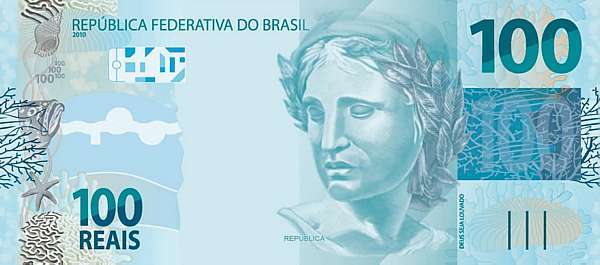 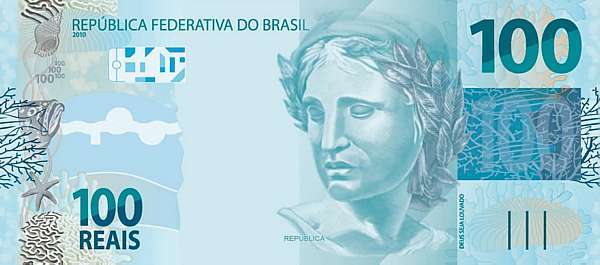 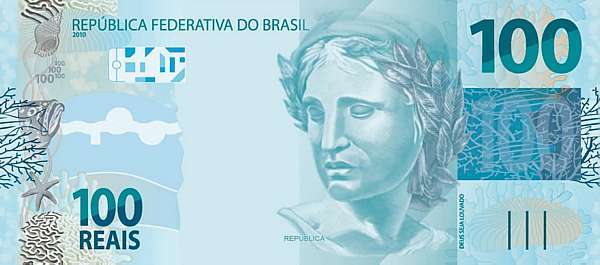 Le ‘Vestibular’
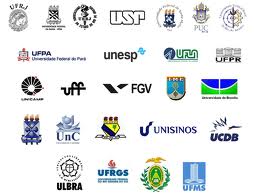 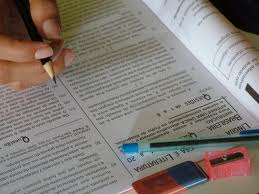 Le ‘Vestibular’
Note finale
Le ‘Cursinho’
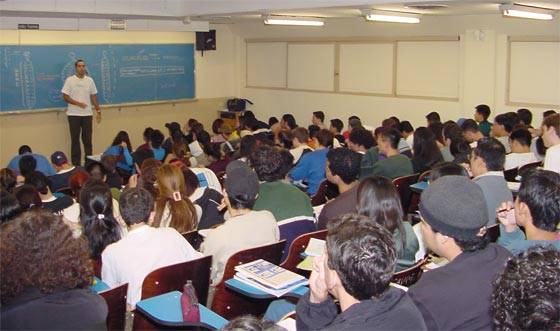 Curiosité: Les gens qui veulent étudier la Medicine failent plus ou moins  4 ans de ‘cursinho’, car le numero de étudiants versus vacant c’est environ 100-150.
Le future de l’enseignement publique
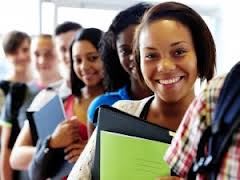 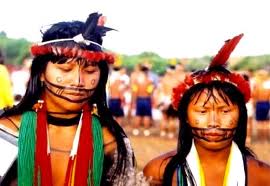 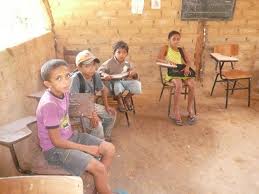 Politique des cotes raciales et financière à l’Université de l’État
Le future de l’enseignement publique
Après
À partir de 2013
Dans le “rouge” 50%, il y a des cotes raciale
Le future de l’enseignement publique
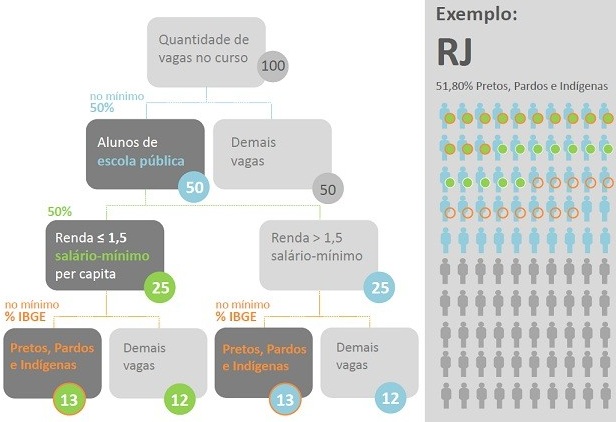 La Graduation
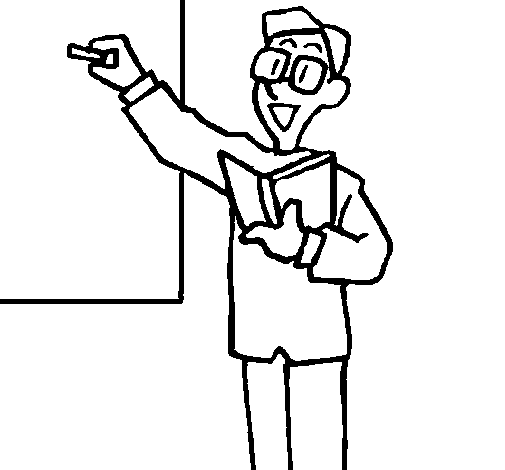 Licenciatura
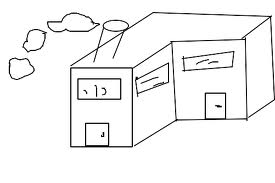 Bacharelado
La Graduation
La culture de les étudiants
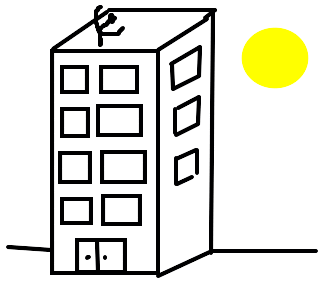 La culture de les étudiants
Dans le journé
Le soir
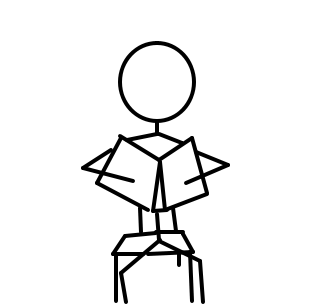 MERCI
Natália Millaré